Commander’s Update Brief
AND YOU
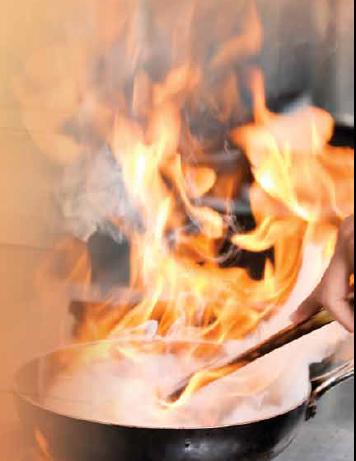 SAFETY
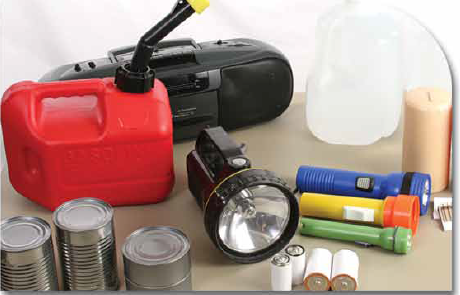 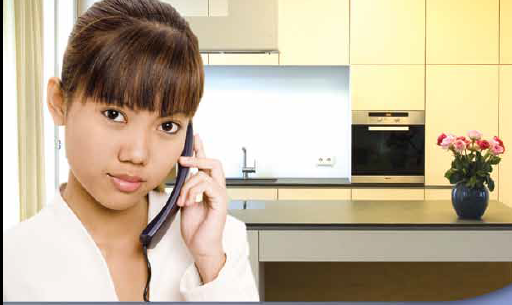 Spring Safety

Joseph R. Osborn
IMCOM Safety Office
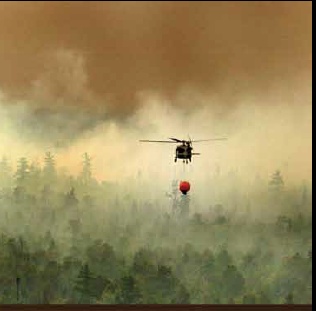 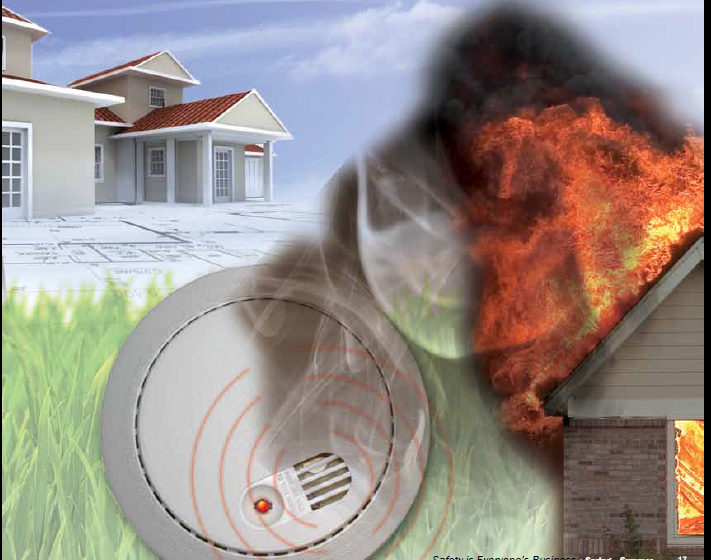 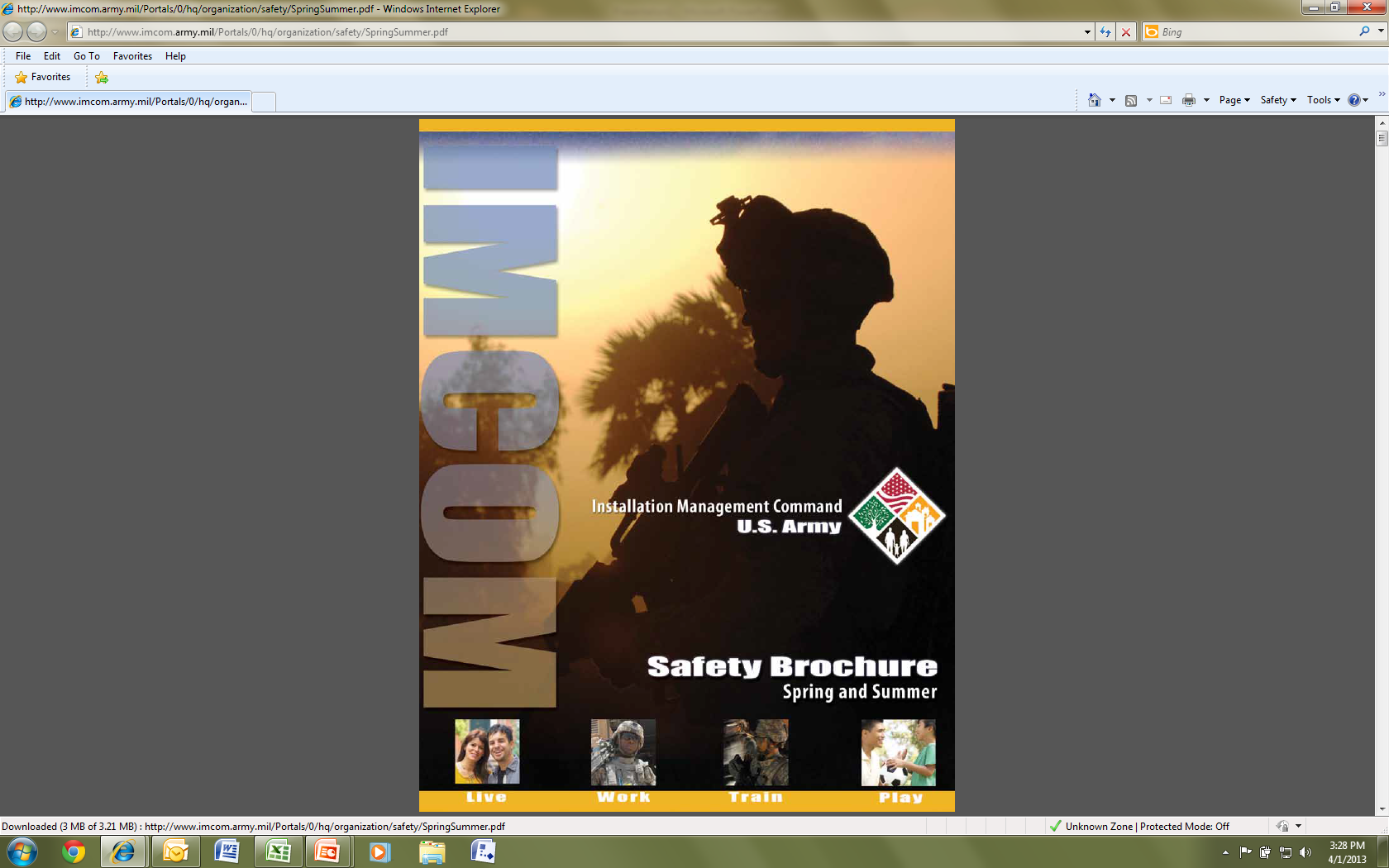 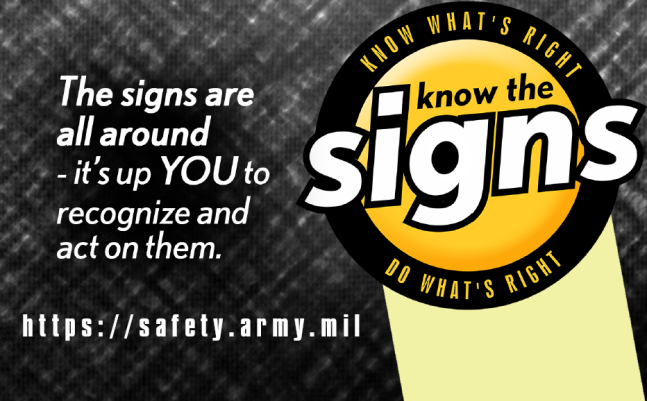 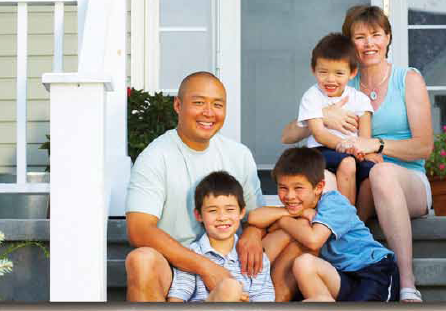 http://www.imcom.army.mil/Portals/0/hq/organization/safety/SpringSummer.pdf
LAWN CARE
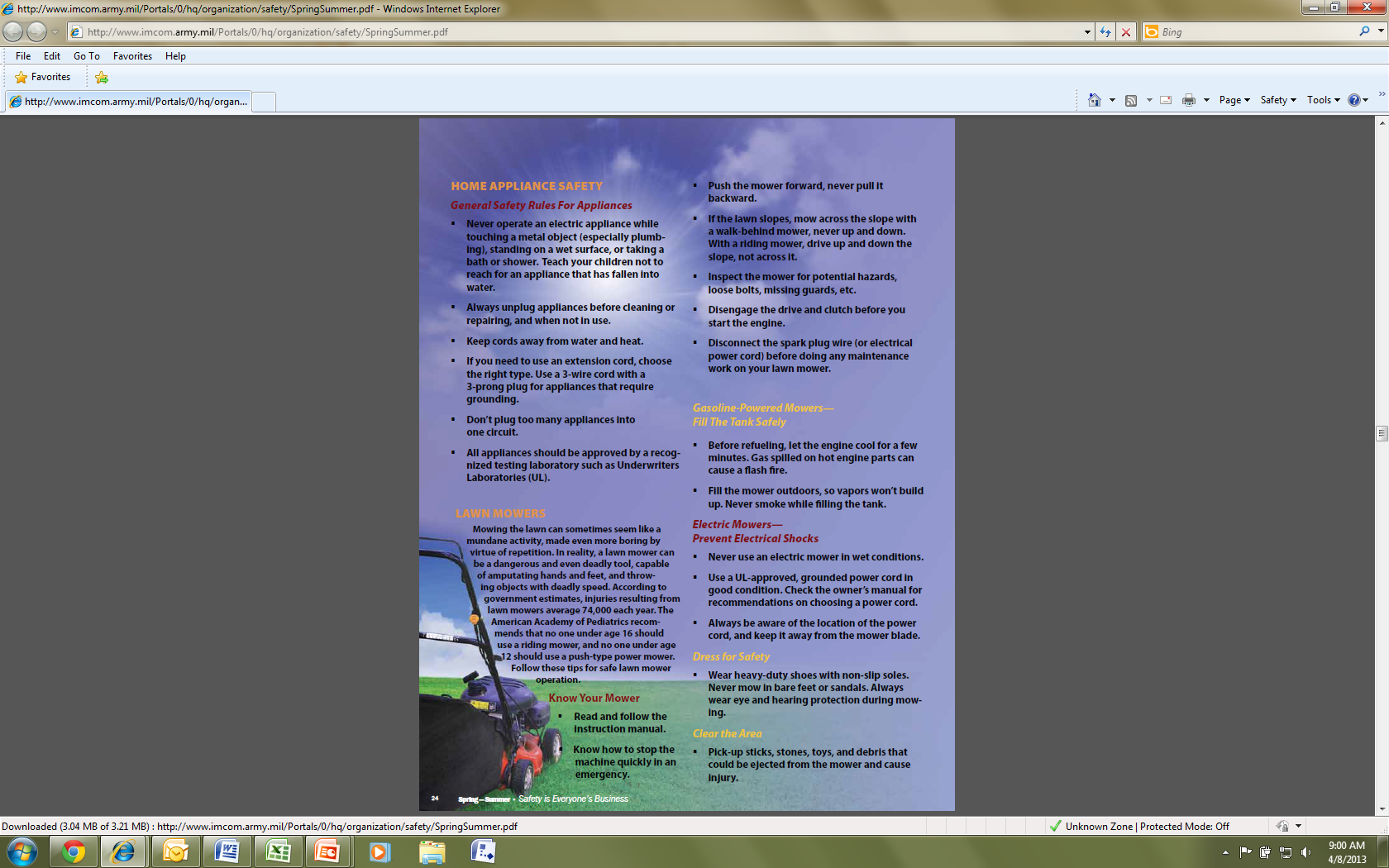 SAFETY
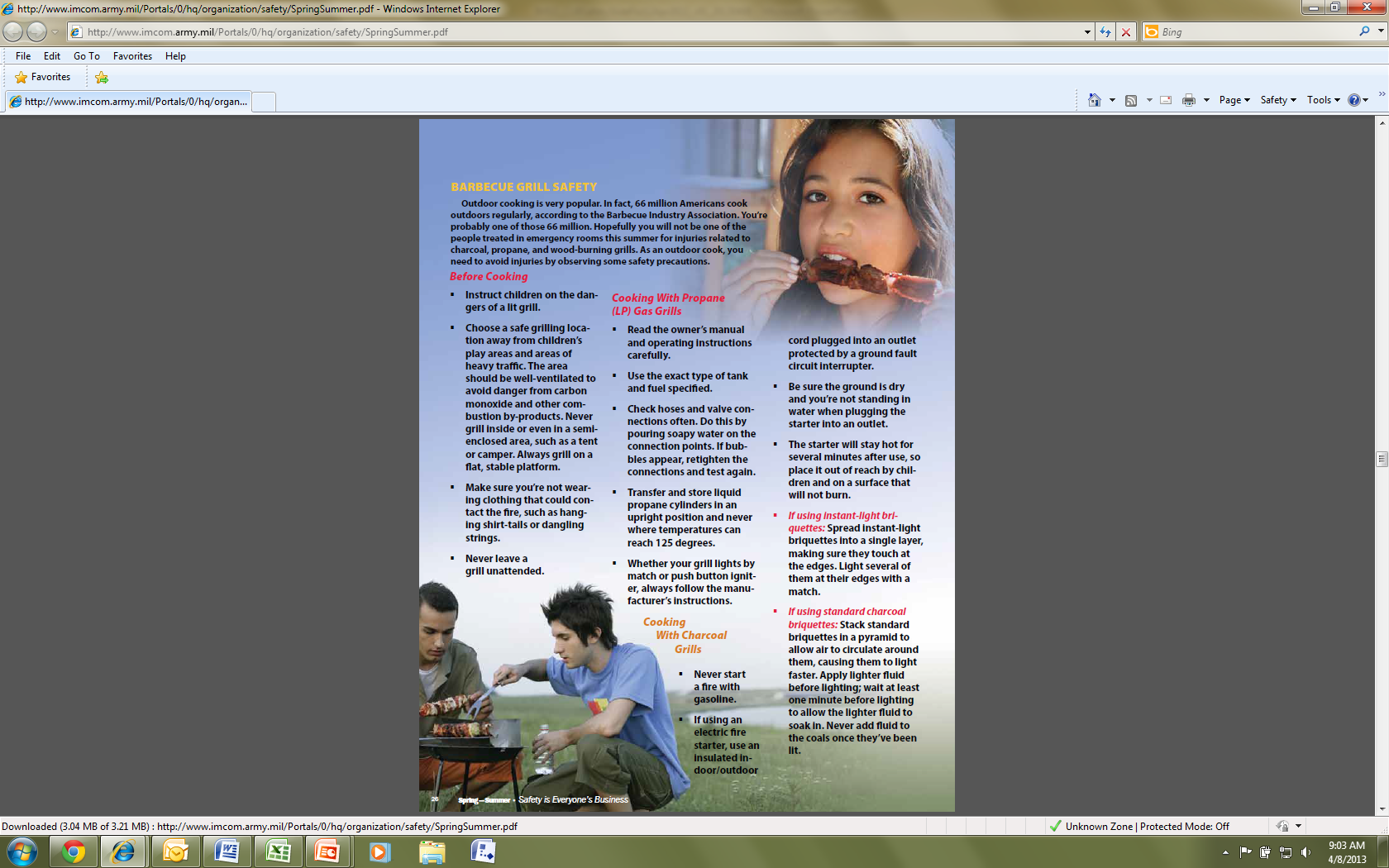 GRILLING
SAFETY
FIREWORKS
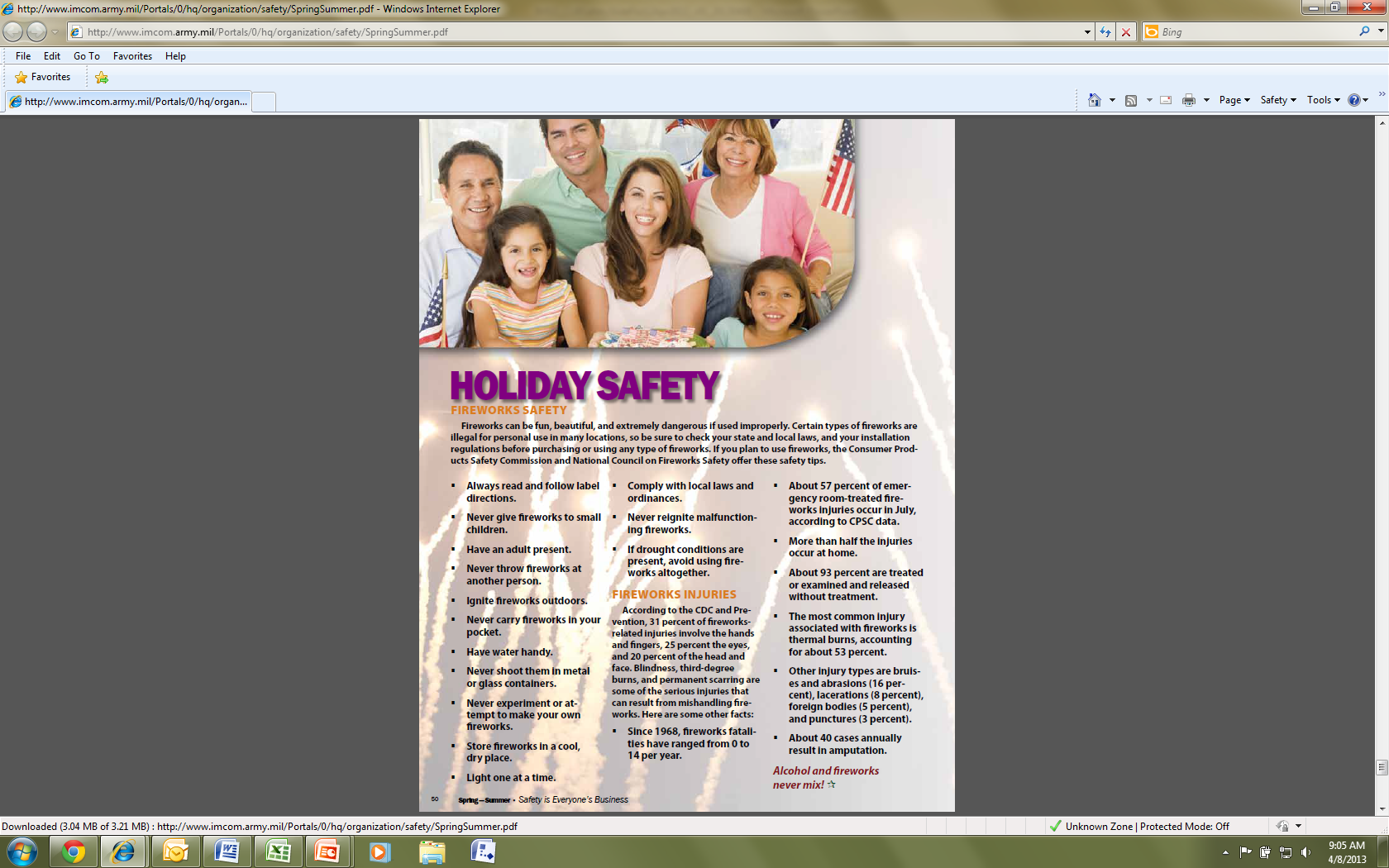 SAFETY